COAS painting courseMondays intermediate/advancedThursdays beginner/intermediate
January to March 2022
Sebastian Aplin
Covid regulations
Maintain 2 mt. distance
Wear a mask at all times
Keep windows open for ventilation
No eating or drinking in life model room
Don’t share material
Wash hands frequently
Topics:
Painting materials and organisation
Painting process and mentality
Painting movements and styles
Critical language
Subject matter:
Still life
Interiors
Resource images
Theory:
Colour constancy, harmony
Hue and value
Composition
Psychology of looking
Abstraction of forms
Modelling with light
Mechanisms:
Volume, depth and distance
Figure/ground relationship
Observation
Positive and negative space
Relative contrast
Outlines and simplification
Structure of classes
Presentation of theory/mechanism
Practice demonstration and warm up 
Images of contemporary/historical work
Discussion and painting task
Individual feedback
Informal crit/ group review/ weekly h/w
Blog exercises and preparation/questions and comments
Painting materials and equipment
Easels, boards and paper
Materials use and disposal
Cleaning brushes and equipment

Build up your material stock to suit your needs
Week 1
Identifying outlines (silhouettes)
Sketching using 2 and 3 values
Using viewfinders for composition
Negative space chairs
Figure/figure ground relationship
Recognising negative images (silhouettes)
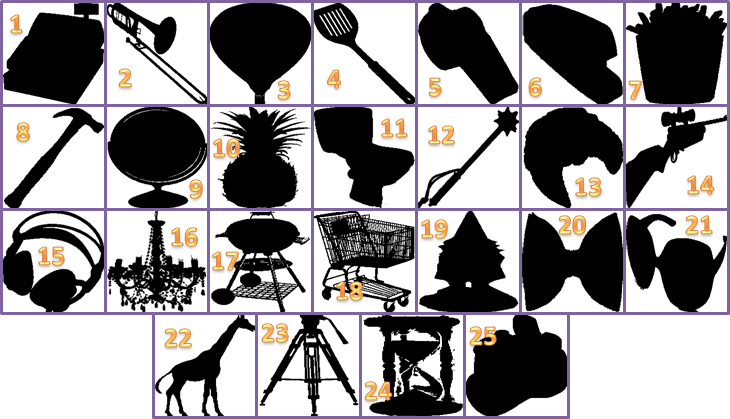 Low to high values
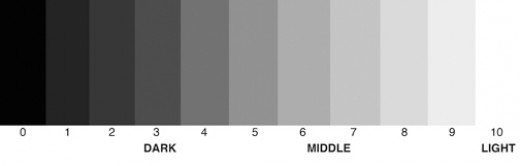 Contrasting values
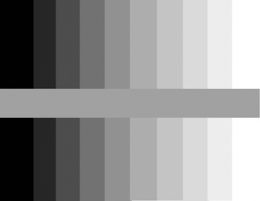 Examples of right/left brain activity
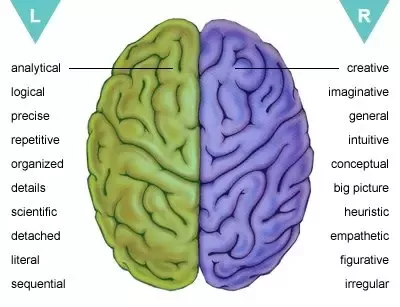 Negative image
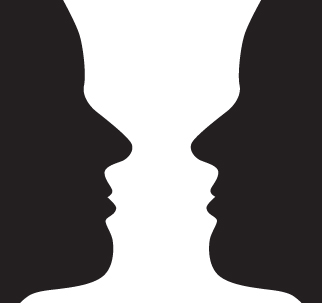 Betty Edwards. Drawing on the right side of the brain
Magritte
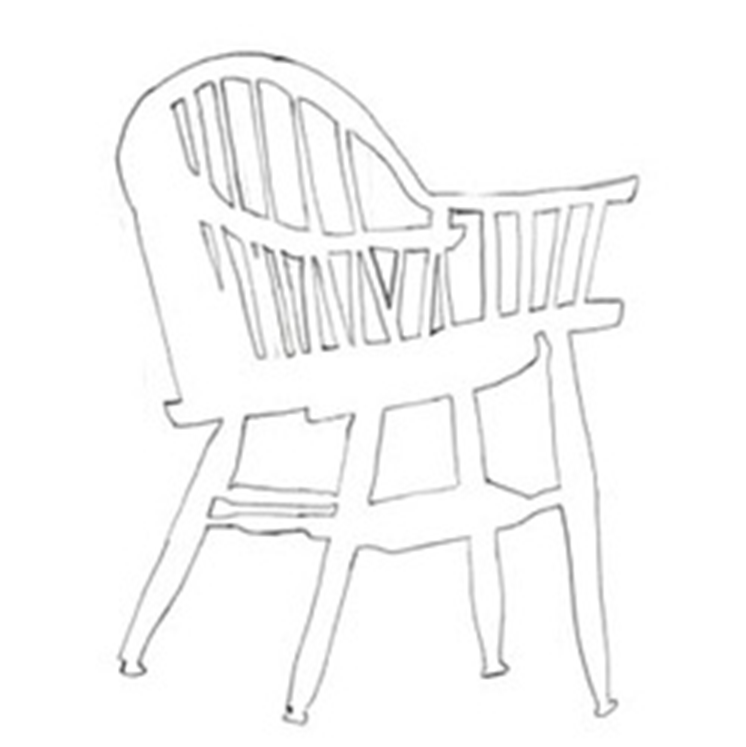 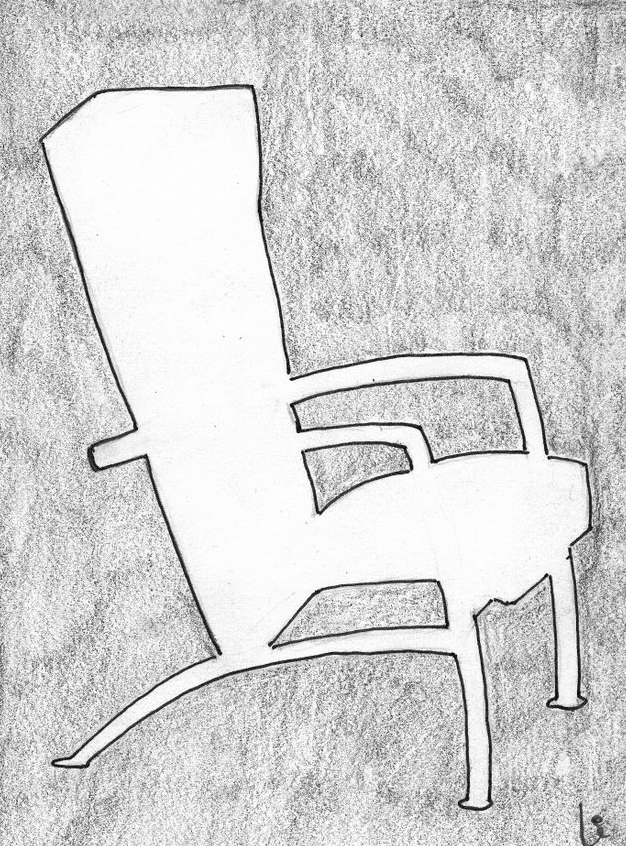 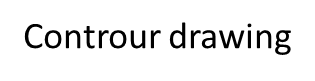 Negative Space
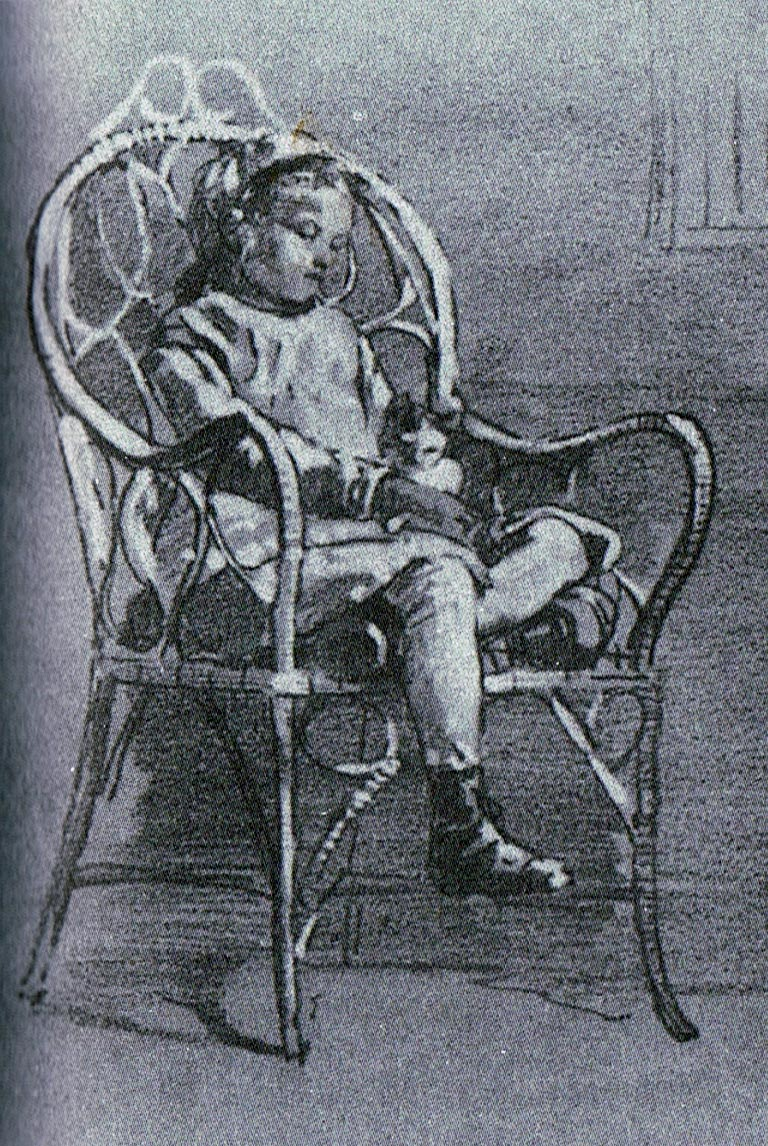 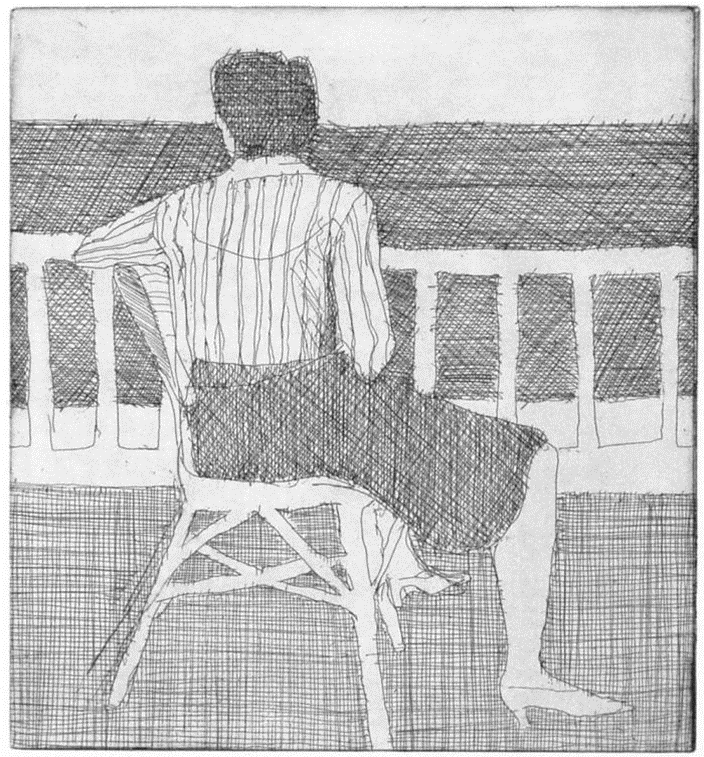 Richard Diebenkorn
3 value study
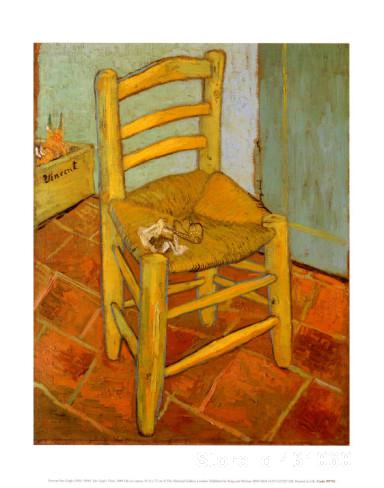 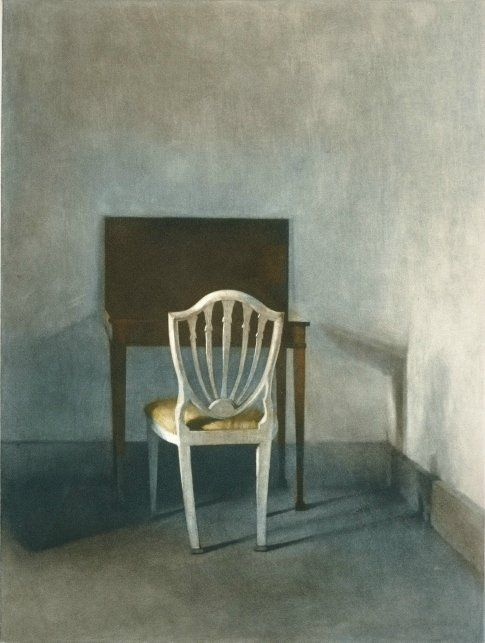 Van Gogh and Hammershoi
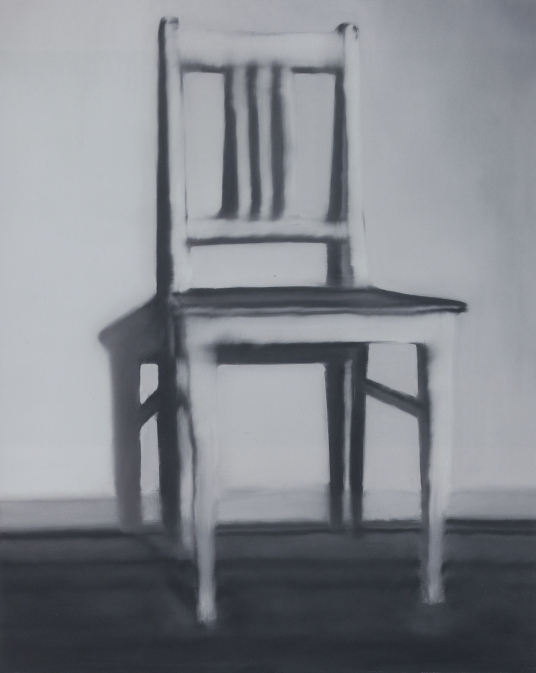 Andy Warhol and Gerhard Richter
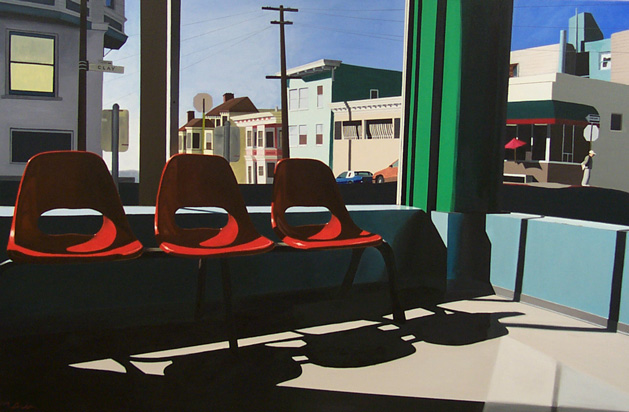 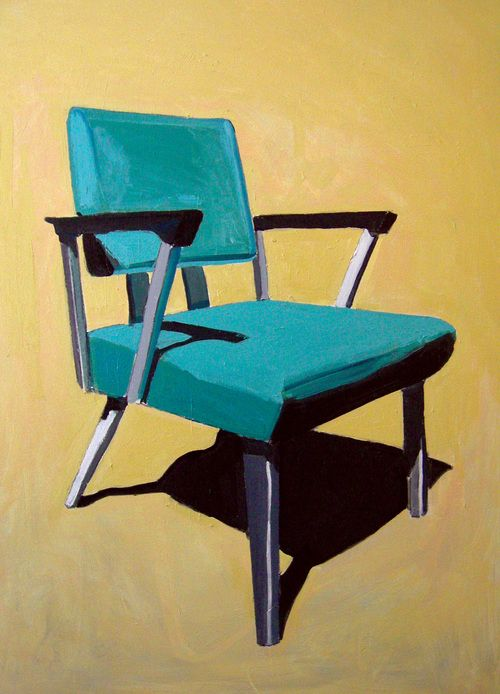 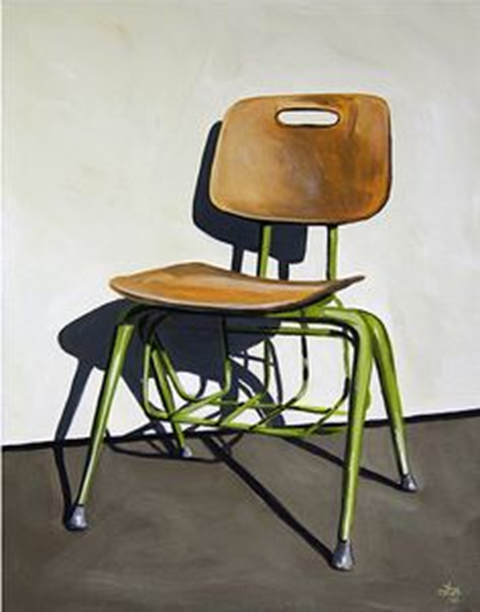 Matt Condron, Christopher Scott and Jessica Brill
H/W.  Use viewfinder to sketch or paint negative shapes
Post any sketches and comments under this week’s blog post

Session 2
How light affects colour
Check blog post for any preparation reading!
Key terms
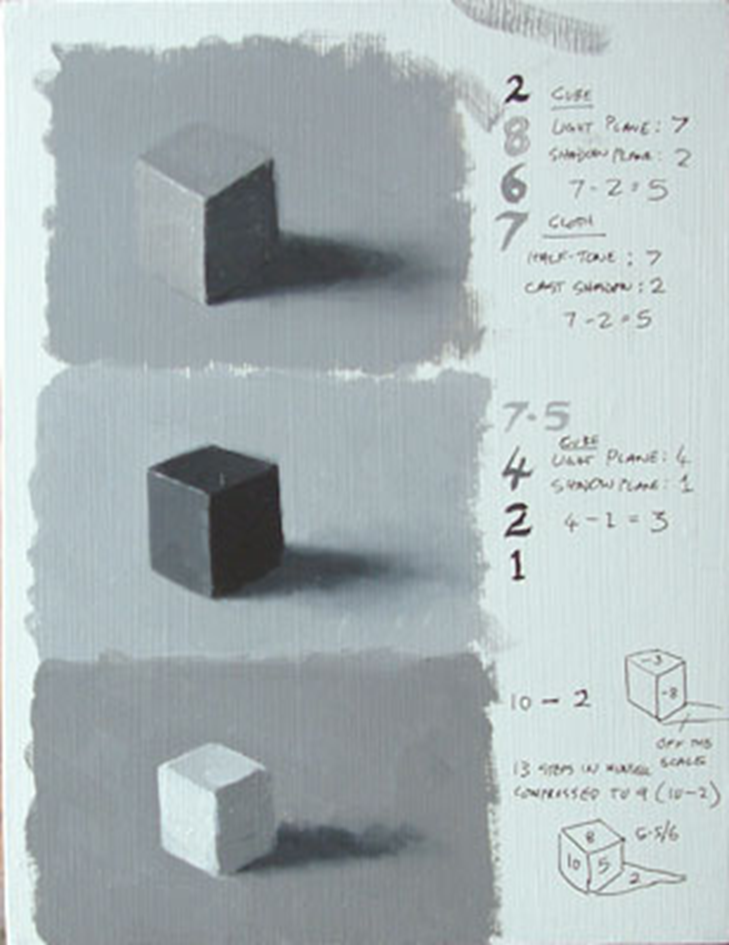 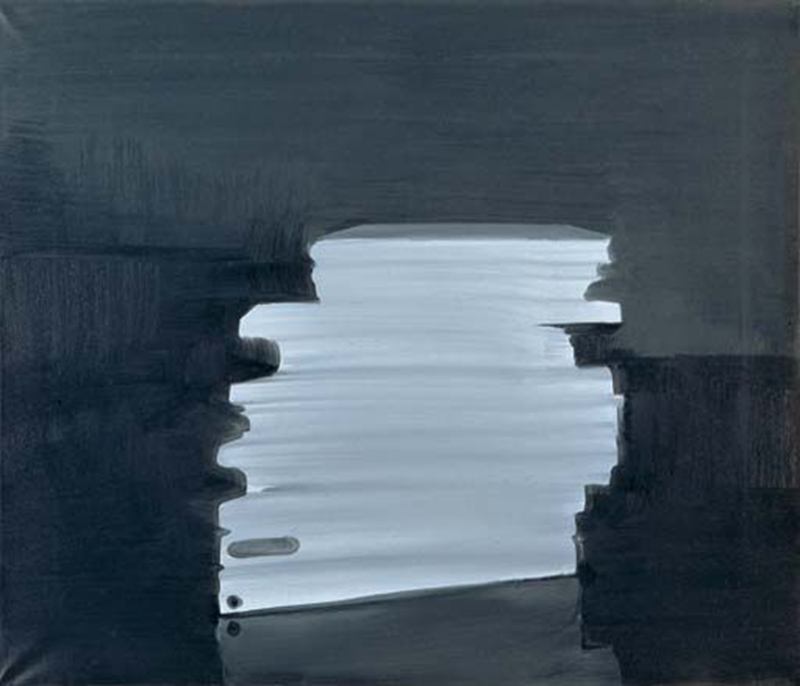 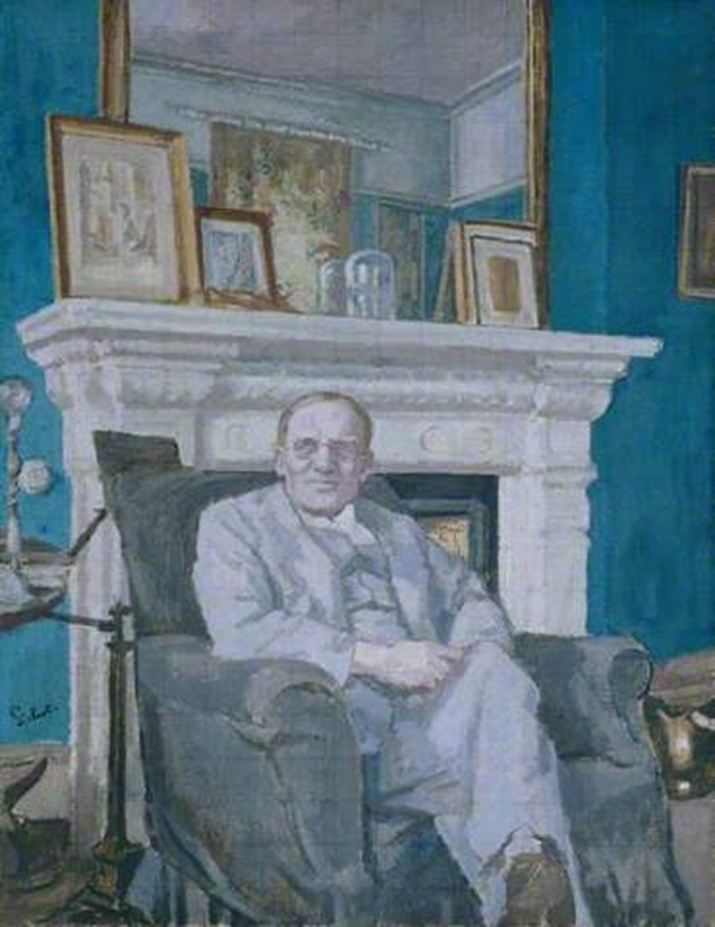 Modeling
Form with light
Negative space
Outline
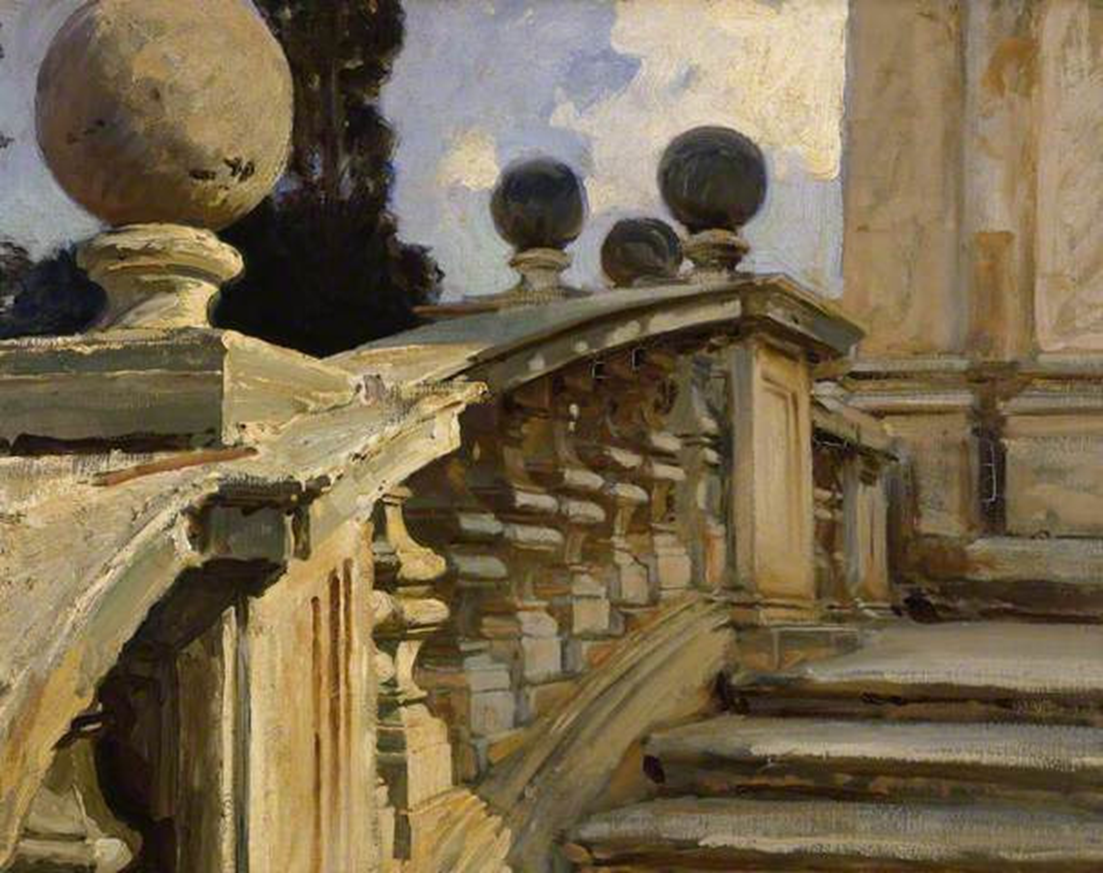 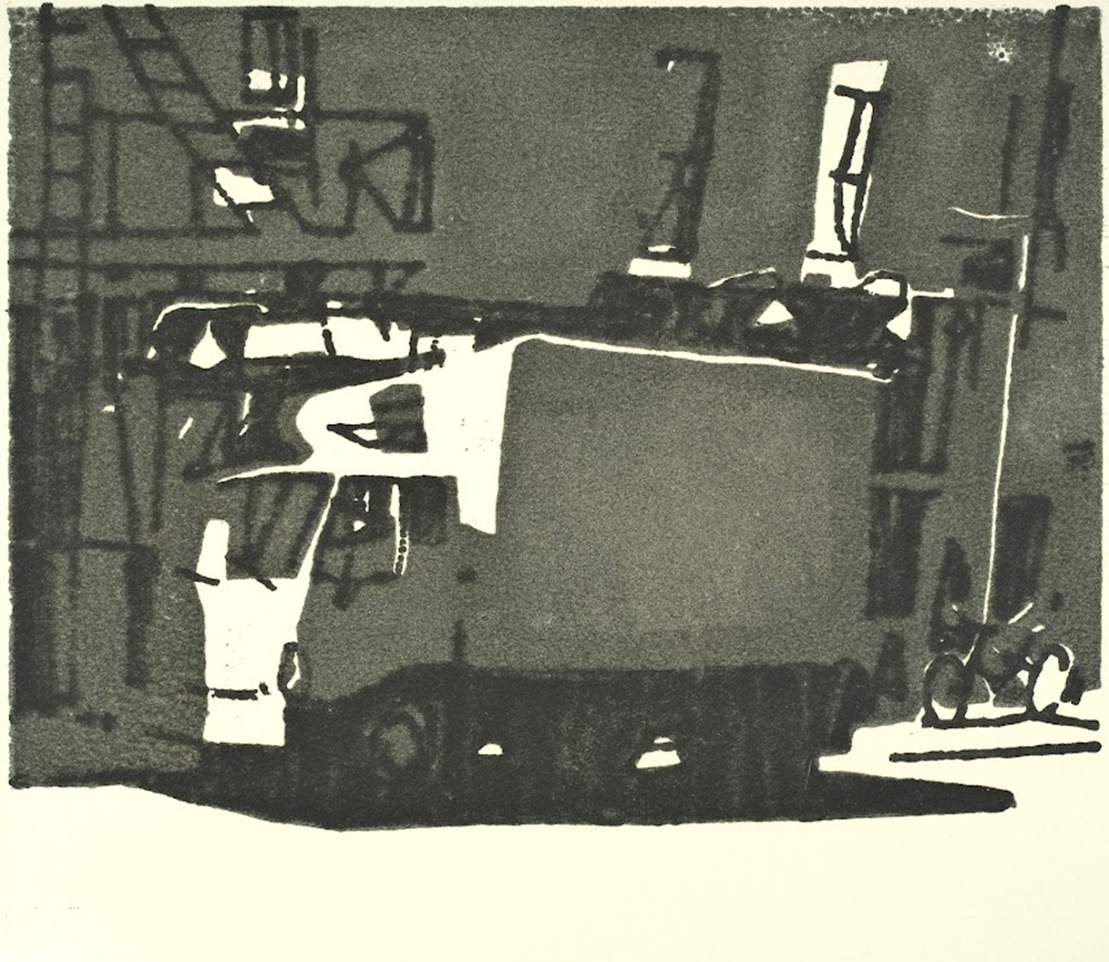 Relative contrast
Simplification
Value scale